Figure 1. Injection of ChR2-mCherry viral vector produces extensive labeling of M1 axons within S1. (A) Left: Injection ...
Cereb Cortex, Volume 24, Issue 8, August 2014, Pages 2237–2248, https://doi.org/10.1093/cercor/bht085
The content of this slide may be subject to copyright: please see the slide notes for details.
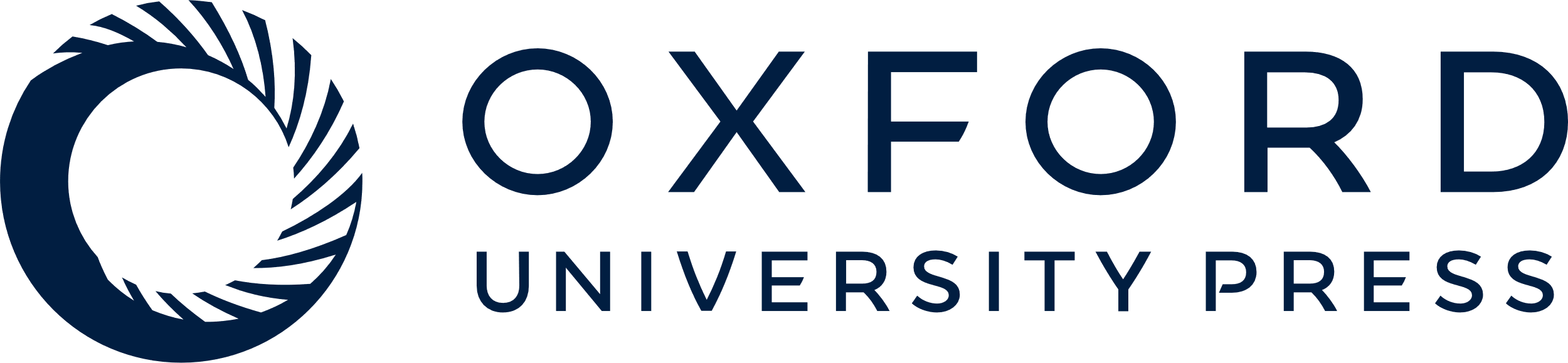 [Speaker Notes: Figure 1. Injection of ChR2-mCherry viral vector produces extensive labeling of M1 axons within S1. (A) Left: Injection of the ChR2-mCherry viral vector produced robust fluorescent labeling around the injection site, shown here in the coronal plane. Projections from the injection site can be seen in contralateral M1 as well as the striatum. Str, striatum; CC, corpus callosum. Right: High-power magnification (×60) shows individual neurons, labeled with NeuN (green), co-expressing the ChR2-mCherry virus (red). (B) Left: ChR2-mCherry labeling of M1 axons within S1. Labeling pattern is typical of the termination pattern of M1 axons within S1. Arrows indicate septal columns of M1 fibers. Right: High-power magnification (×60) demonstrates that the ChR2-mCherry virus is only expressed in axons and axon terminals in S1, as no neurons in S1 (labeled with NeuN; green) are colabeled with ChR2-mCherry (red). (C) S1 sections cut in a plane tangential to the pial surface at depths corresponding to L4 (left) and L5 (right).


Unless provided in the caption above, the following copyright applies to the content of this slide: © The Author 2013. Published by Oxford University Press. All rights reserved. For Permissions, please e-mail: journals.permissions@oup.com]